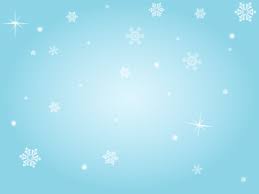 耶穌，神的道約翰福音一章：l 一5，9一14





Pastor Dale Barrett
JESUS, THE WORDJohn 1:1-5;9-14
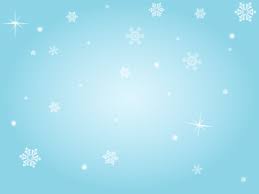 INTRODUCTION 引言Introduction:引言
Why do we celebrate Christmas?
  我們為何慶祝聖誕節？
How, then, do we cultivate the true meaning of the season?
  那麼我們如何培養這季節的真意義？
The Incarnation, a central tenet of our faith as Christians, calls us to focus on the gift of Jesus.
  道成肉身是基督徒信仰的中心,呼喚我們專注耶穌这禮物。
The Gospels and how they treat the birth of Christ—a comparison.
  福音及他們如何對待耶穌的誕生—一个比較
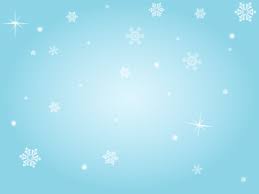 Matthew sees Jesus as KING OF THE JEWS, so he traces his birth as “the son of David, the son of Abraham...”, Matthew 1:1ff 
  馬太看耶穌是猶太人的王 (馬太1:1)，追溯祂的诞生为亚伯拉罕，  
  大卫的后裔。

Mark sees Jesus as the DIVINE SERVANT; he does not record Christ’s birth, Mark 10:45
  馬可看耶穌是神的僕人(馬可10:45)，无基督诞生的记录。

Luke sees Jesus as the SON OF MAN, so he traces His birth as the “son of Joseph…”, Luke 3:23ff
  路加看耶穌是人子 (路3:23)，追溯祂的诞生为约瑟的儿子。

John sees Jesus as the SON OF GOD, so he traces His birth to “in the beginning was the Word and the Word was with God, and the Word was God”, John 1:1
  約翰看耶穌是神的兒子 (約1:1)，追溯祂的诞生为太初…
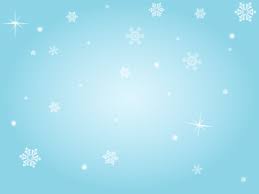 l.  JESUS, THE WORD, STOOD FACE-TO-FACE WITH GOD IN THE BEGINNING, (1-5)耶穌,神的道,太初與神面对面同在 (1-5)
The Word, Jesus, was in the beginning with God.
  耶稣，神的道，太初就与神同在。

“And the Word was with God” indicate an interpersonal relationship.
   道与神同在表明一个人际关系。
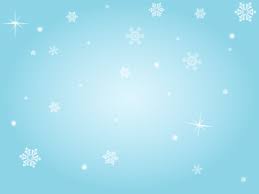 l.  JESUS, THE WORD, STOOD FACE-TO-FACE WITH GOD IN THE BEGINNING, (1-5)耶穌,神的道,太初與神面对面同在 (1-5)
“And the Word was God” indicates the Word was the same God who created the world.
   道就是神，表明道与创造世界的神为同一位。

“He is the radiance of the glory of God and the exact imprint of His nature and He upholds the universe by the word of His power.”  Hebrews 1:3
  希伯来书1：3-他是神榮耀所發的光輝，是神本體的真像，   
  常用他權能的命令托住萬有。
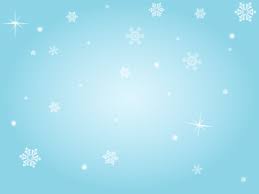 ll.  JESUS, THE WORD, AGENT OF CREATION, IS THE SOURCE OF LIFE (3-4) 耶穌,神的道，萬物藉祂而造，是生命的源頭
Jesus was the agent of creation. 万物藉耶稣而造
   “For by Him all things were created…and things were created 
    through Him and for Him.”  Colossians 1:16
    歌罗西书1:16-因為萬有都是靠他造的…一概都是藉著他 
   造的，又是為他造的。 

 *Jesus is the source of life. 耶稣是生命的源头
   “In Him was life…” John 1:4 生命在祂里头
   “I am the resurrection and the life…”. John 11:25 祂是复活与生命
   ”I am the way, the truth and the life…” John 14:6 
                                                                                      祂是道路真理生命
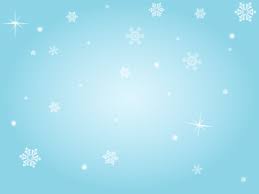 lll.  JESUS, THE WORD, WAS/IS THE TRUE LIGHT WHICH GIVES LIGHT TO EVERY MAN, (5, 9-13)耶穌，神的道，祂是真光 、照亮一切生在世上的人
* “In Him was life and the life was the light of men…the light shines in the darkness and the darkness has not overcome it…The true light, which gives light to every man, was coming into the world, John 1:4,5,8
约1:4,5,8 -生命在他裡頭，這生命就是人的光。 光照在黑暗裡，黑暗卻不接受光。那光是真光，照亮一切生在世上的人。
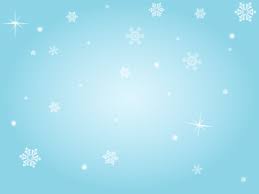 lll.  JESUS, THE WORD, WAS/IS THE TRUE LIGHT WHICH GIVES LIGHT TO EVERY MAN, (5, 9-13)耶穌，神的道，祂是真光 、照亮一切生在世上的人
“I am the light of the world. Whoever follows me will not walk in darkness but will have the light of life.”  John 8:12
耶穌又對眾人說：「我是世界的光。跟從我的，就不在黑暗裡走，必要得著生命的光。」 (约8:12）

”You are the light of the world…”. Matthew 5:14
「你們是世上的光。 」(太5:14）
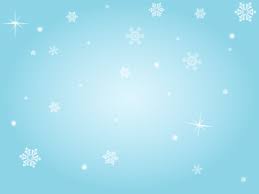 lV.  JESUS, THE WORD, BECAME FLESH AND “DWELT AMONG US”, verse 14a耶穌，神的道，成为肉身，住在我們中間
“Jesus…being born in the likeness of men…and being found in human form, He humbled Himself by becoming obedient unto death, even death on a cross…” Philippians 2:5-11
 腓立比书2:5-11 –耶稣…他本有神的形像…既有人的樣子，就自己卑微，存心順服，以至於死，且死在十字架上。
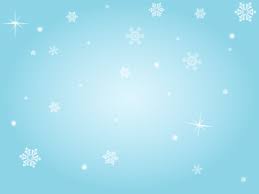 lV.  JESUS, THE WORD, BECAME FLESH AND “DWELT AMONG US”, verse 14a耶穌，神的道，成为肉身，住在我們中間
“Since therefore the children share in flesh and blood, He Himself likewise partook of the same things…” Hebrews 2:14ff
兒女既同有血肉之體，他也照樣親自成了血肉之體…（来2:14）
“…we do not have a high priest who is unable to sympathize with our weaknesses but one who in every aspect has been tempted as we are, yet without sin…” Hebrews 4:15
因我們的大祭司並非不能體恤我們的軟弱。他也曾凡事受過試探，與我們一樣，只是他沒有犯罪。 （来4:15）
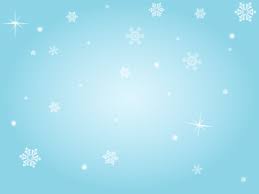 V.  JESUS, THE WORD, REVEALED WHAT GOD IS LIKE TO US (14b)耶穌，神的道, 向我們顯明神的模样
“The Word became flesh…” 道成了肉身
“…and dwelt among us…” 住在我们中间
“…and we beheld His glory, the glory of the One and only...”
   我们看见祂的荣光，正是父独生子的荣光
“…full of grace and truth” 满有恩典与真理

THE INCARNATION
道成肉身
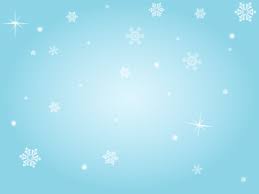 CONCLUSION 结语
God became a man…and Jesus, His Son,  came to earth to reveal what the Father was like, and to do His Father’s will.
上帝成为人…祂的儿子耶稣来到世上，向我们显明父的模样，并行父的旨意。
  “If you had known Him you would have know me…”. John 14:7
你們若認識祂，也就認識我…(约14:7.)

 “My food is to do the will of Him who sent me and to accomplish His work.” John 4:34
耶穌說：「我的食物就是遵行差我來者的旨意，作成他的工。 (约4:34）

The fact of the INCARNATION is the foundation of our hope in Christ. 道成肉身的事实，是我们在基督里有盼望的基础。
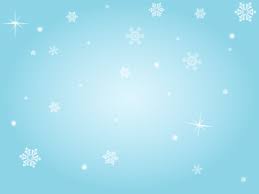 CHALLENGE  挑戰
How, then, will we celebrate the birth of Christ?
  那麼我們如何慶祝耶穌的誕生?
 
Jesus, the Word  
 耶穌，神的道
 
  W-orship Him!     敬拜祂!
  O-bey Him!         順服祂!
  R-present Him!   代表祂!
  D-eclare Him!     宣揚祂!